Armadaseilas til Middelgrundsfortet
Dette er kun et forslag til mulige havner underveis. Skipperne avgjør selvsagt distanser og tidspunkt i forhold til værforhold og mannskap.
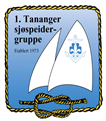 Forslag til seilingsplanersommeren 2019
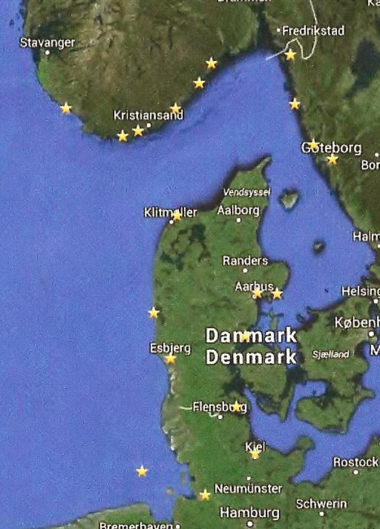 Skippere i samråd med armada bestemmer seilingsruten selvsagt !

Her er forslag til en mulig seilingsplan, eller steder som kan besøkes:

Stavanger		
Nesvåg		
Mandal		
Kristiansand
Thyborøn
Hvide sande
Esbjerg
Busum
Brunsbuttel
Rendsburg	
Kiel		
Nysted
Middelgrundsfortet
København
Armada seilastil Middelgrundsfortet
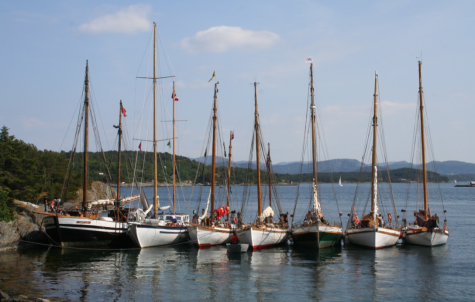 Deltagende båter:
Makrellen
Gyda
Elisabeth
Inger Marie
Midtholm
Havbraatt
Karen Sophie II
Christiane
Pontos ?
Spleis ?

Flere….??
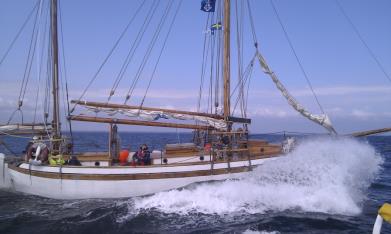 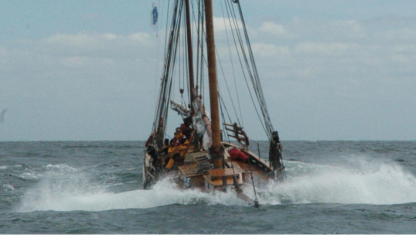 Avreise fra Tananger /Sandnesfredag 21.juni 2019eller lørdag 22.juni….
Første dagen brukes til klargjøring, fordeling av køyer, innkjøp av proviant og utstyr
Inndeling i vaktlag om bord, som roterer mellom dekksvakt, arbeidsvakt og frivakt
Samseilas med Midtholm fra Engøyholmen
Skipperne drøfter avreisetidspunkt i forhold til vær og mannskap
Mulig nattseilas sørover…
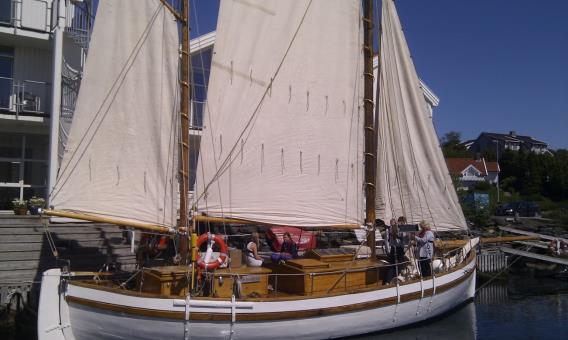 Nesvåg søndag 23.juni
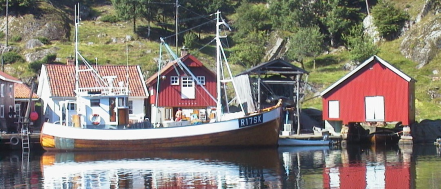 Rett ved havet på idylliske Nesvåg finnes en stor samling gamle båtmotorer, fiskeutstyr og båter i et maritimt miljø. 
Koselig havn, med kjentfolk fra sjøspeidermiljøet vårt !
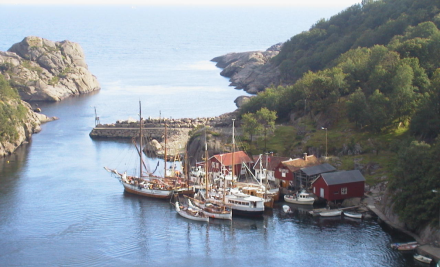 Mandal / Søgnemandag 24.juni
Mandal er en by og Norges sørligste kommune, i Vest-Agder fylke. Den grenser i vest og nordvest mot Lindesnes, i nord mot Marnardal, og i øst mot Søgne. Kommunen har 15 349 innbyggere, og er den nest største i Vest-Agder.
Mange rogalendinger bruker området til sommerferier….. 
Her finnes gjestehavn med strøm, vaskemaskin og dusj.
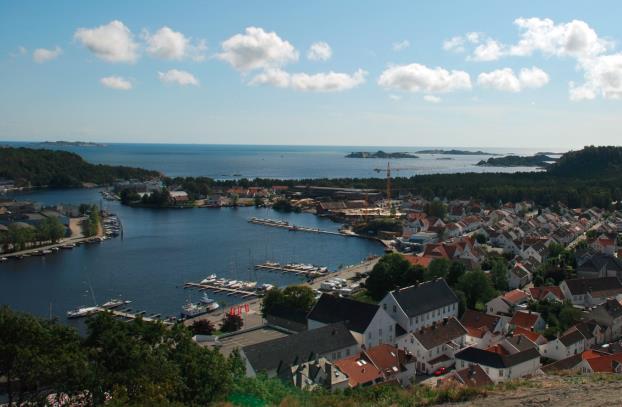 Ternevika tirsdag 25.juni
Våre venner i syvende stiller gjerne opp når vi kommer.
Et naturlig samlingspunkt for deltagende båter fra øst og vest.
Felles avreise over Skagerrak.
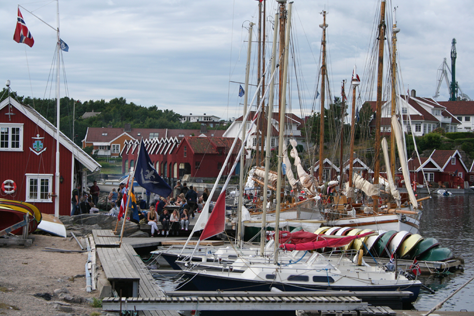 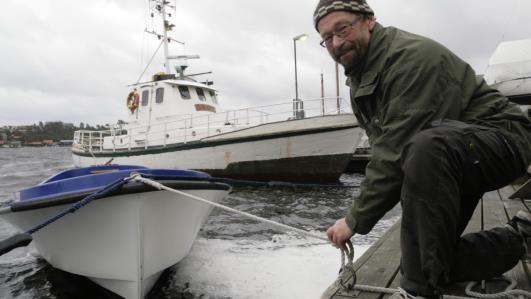 Læsø onsdag 26.juni
Etter en lang seilas over Skagerrak samles vi i havnen og hviler ut.
Tur til Saltsyderiet på sykkel kan være en aktivitet….
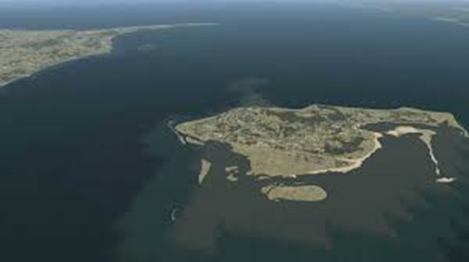 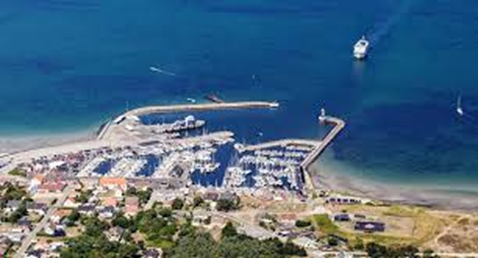 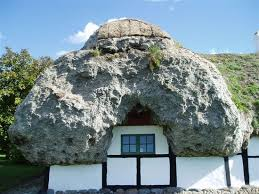 Grenåtorsdag 27.juni
En gammel fiskerihavn, med sterkt redusert aktivitet i forhold til før i tiden.
Her finner vi masse gamle maritime ting på skibsopphuggeri….
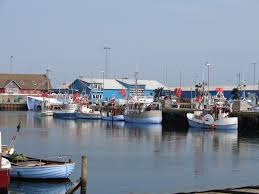 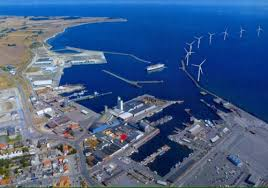 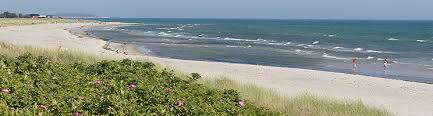 Ebeltoftfredag 28.juni
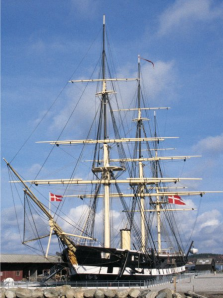 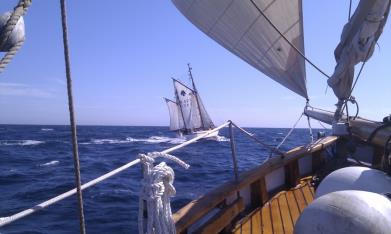 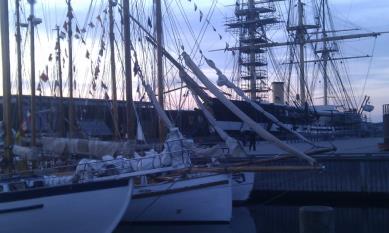 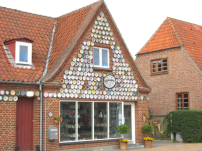 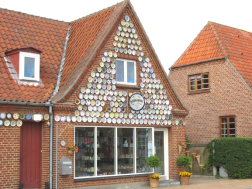 Juelsminde lørdag 29.juni
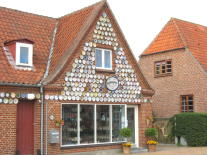 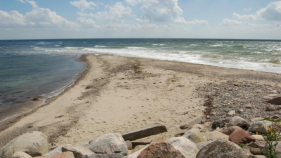 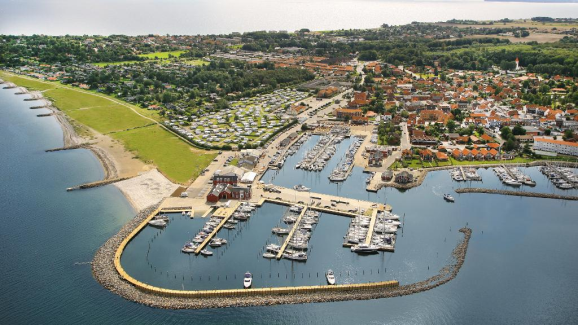 Juelsminde Pigegarde spiller flaget ned for enden af Stormolen hver aften på Juelsminde havn kl 2000.
Glud museum har åbne aktiviteter på eftermiddagen.
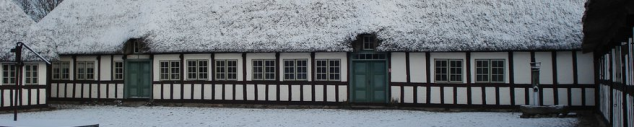 Sønderborgsøndag 30.juni
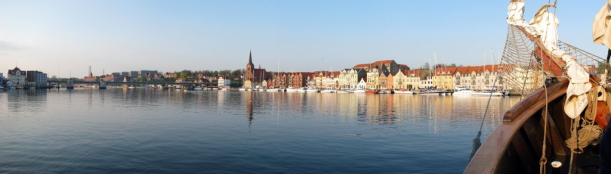 Sønderborg er en dansk by som ligger på begge sider av Als Sund. Den er vokst opp omkring borgen som ble bygget litt før år 1200. Sjøfart var en viktig inntektskilde fra 1500-tallet frem til moderne tid.
Broen må åpnes for å slippe oss ut av byen og ferden videre.
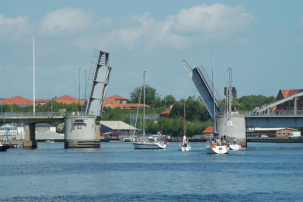 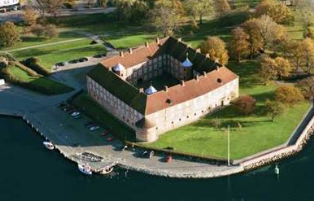 Arømandag 1.juli
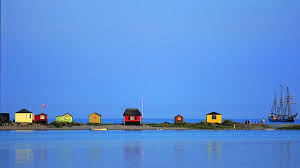 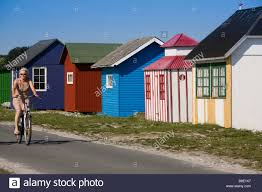 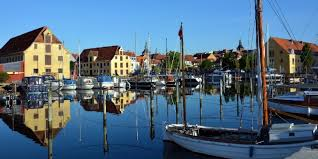 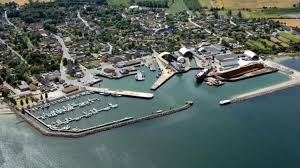 Kieltirsdag 2.juli
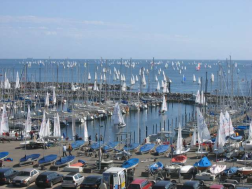 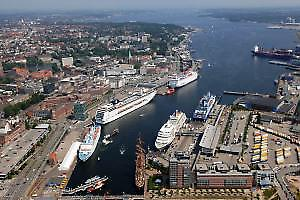 Kiel er en havneby nord i Tyskland med 242 041 innbyggere. Det er hovedstaden og største byen i delstaten Schleswig-Holstein. Byen har et universitet med sterk tilknytning til maritime emner og var lenge vertsby for den tyske hovedmarinebasen. 
Museet «das boot» med ubåten kan besøkes…
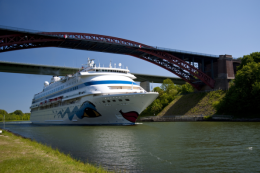 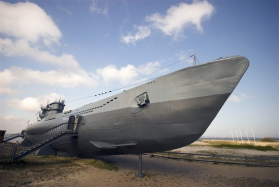 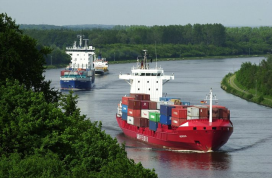 Nystedonsdag 3.juli
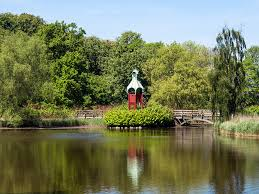 Her finner vi en naturpark..
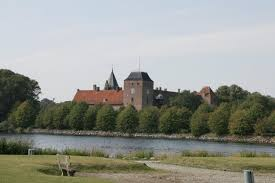 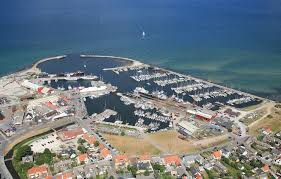 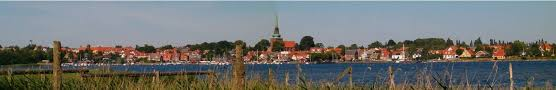 Københavnankomst onsdag 3.juli
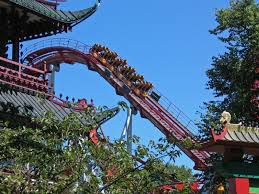 Vi besøker hovedstaden selvfølgelig
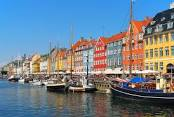 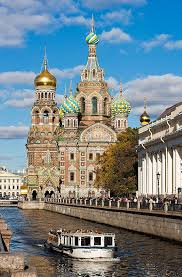 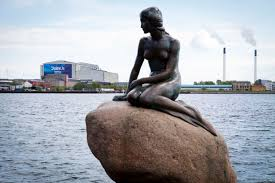 Middelgrundsfortetankomst torsdag 4.juli
Danske speidere sitt nye samlingsted åpner i september, og vi besøker våre venner og utforsker øen…..
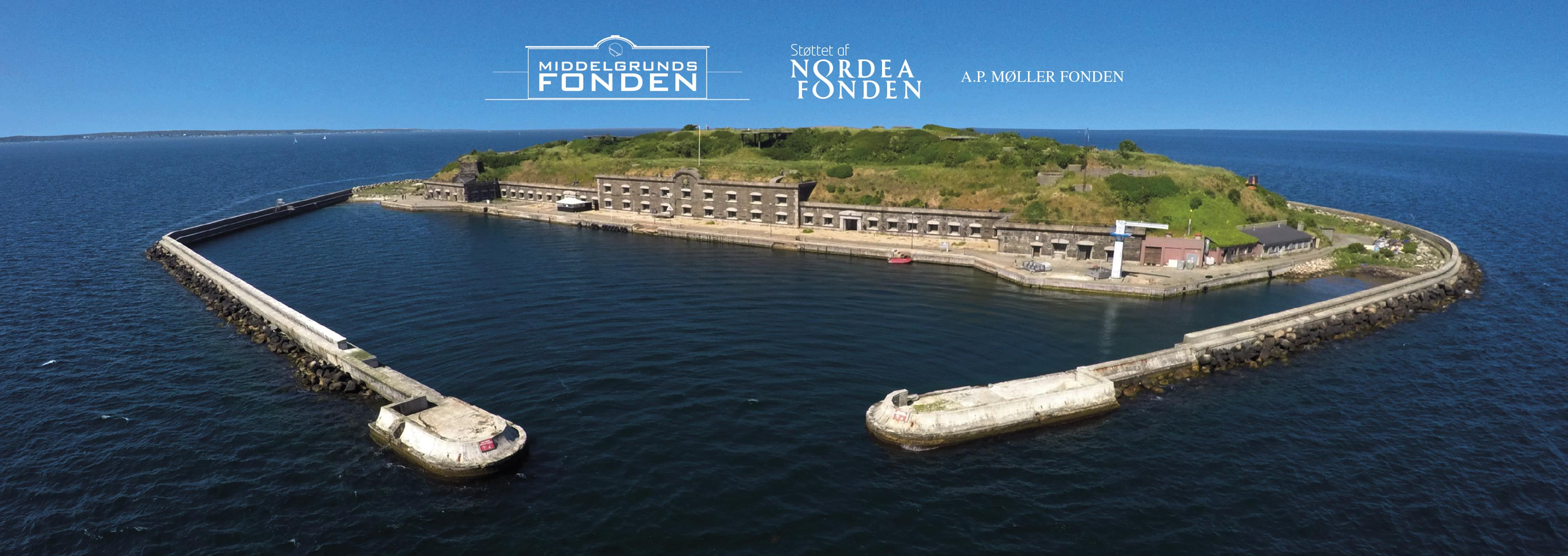